Весенние цветы (первоцветы)
Презентация для детей 5-7 лет)
Цветы-первоцветы
Какие красивые названия у первоцветов! Нежные, весенние, красочные. Некоторые из них закрываются на ночь, а утром, с первыми лучами солнца, раскрываются вновь.

Первоцвет перелеска – самый «звёздный» весенний цветок. Почему? Потому что когда смотришь на него, то, кажется, что в одно место сбежались маленькие звёздочки.

Мать-и-мачеха – самый «солнечный» первоцвет. По какой причине? А цветы мать-и-мачехи похожи на маленькие солнышки.

Ветреница – самый «ветреный» первоцвет. Отчего? Оттого, что цветочки покачиваются на тонких стебельках даже от тихих порывов ветра.

Пролеска – самый «морской» первоцвет. В связи с чем? Просто во время щедрого цветения довольно большая территория заполняется «синими брызгами», они сливаются, образуя «синее море».

Берегите первоцветы! Их не так много в наших лесах. Цветы должны расти, набираться сил, приносить плоды. Чтобы в новом сезоне на этом же месте появились новые, крепкие, красивые первоцветы.
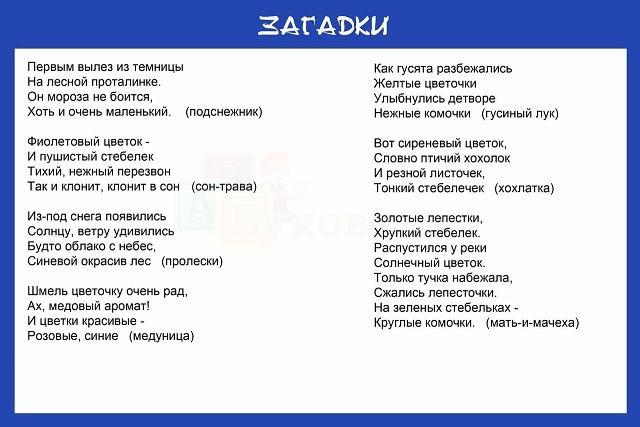 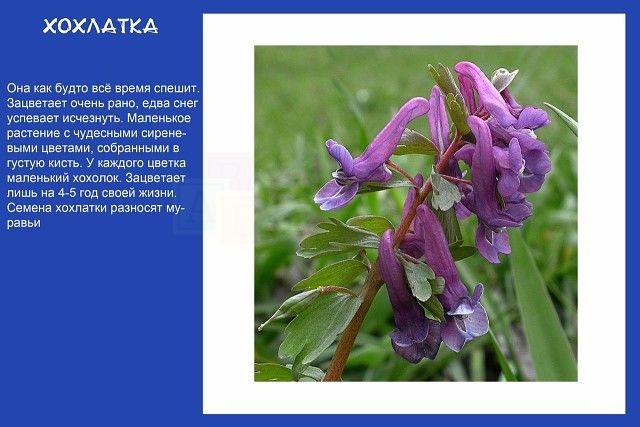 Я – медуница, зацвела чуть-чуть позже, но зато как зацвела!
Приподняв сухой листочек,
В первых числах мая
Появляется цветочек
Солнышку кивая.
То сиреневым, то синим
Подмигнет он огоньком –
Это пчелок приглашает
Медуница за медком.


Меня называют сладким букетиком, потому что в моих цветках много сладкого сока-нектара. Медуница - очаровательный весенний цветок, который появляется через 8-10 дней после мать-и-мачехи. Узнаешь меня сразу: только у медуницы бывают разноцветные цветки-колокольчики
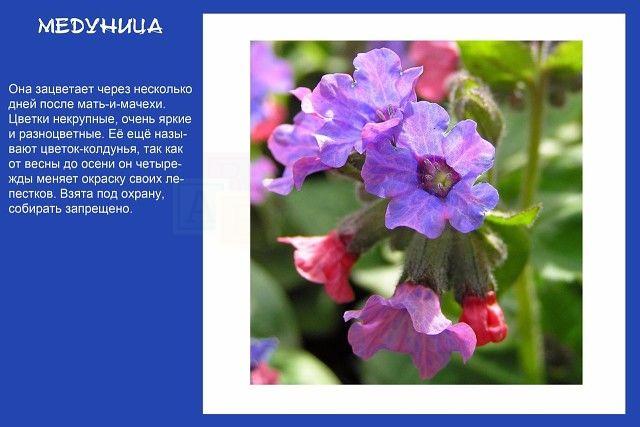 Ранней солнечной порой
На проталинке весной
Украшают бугорки
Мать-и-мачехи цветки.
В ярких желтеньких платочках
И зелененьких носочках.
Я цвету в апреле – мае.
Я - самая первая зацветаю по весне.

Когда цветы отцветут, появляются большие зеленые листья.

С виду самые обычные, а потрогаешь – вот так дивно!

Одна сторона у листьев теплая, покрытая мягким пушком

А другая – гладкая и холодная.

Теплая – это мать, холодная – мачеха
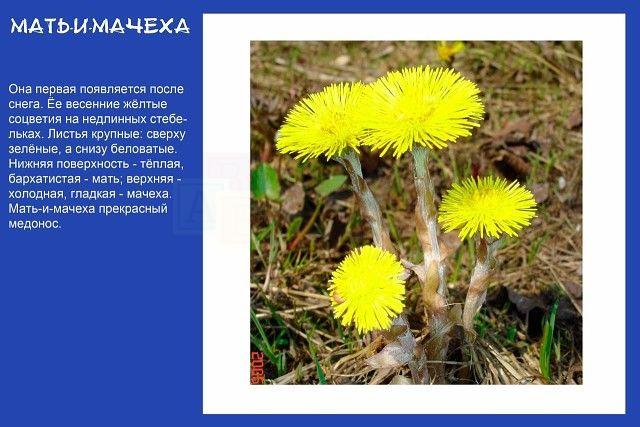 Я - подснежник
Первым вылез из землицы на проталинке.
Я мороза не боюсь,
Хоть и маленький.
Из-под снега расцветаю, 
Раньше всех весну встречаю!
Я - цветок нежный, хрупкий,
Но в то же время гордый и смелый.
Расту рядом со снегом.
Меня обдувают холодные ветра,
Но я не боюсь и прямо стою на своей тонкой ножке.

Легенда о подснежнике:

Старинная русская легенда рассказывает, что однажды старуха Зима со своими спутниками Морозом и Ветром решила не пускать на землю красавицу Весну. Но смелый Подснежник выпрямился, расправил лепестки и попросил защиты у Солнца. Солнце заметило Подснежник, согрело землю и открыло дорогу Весне.
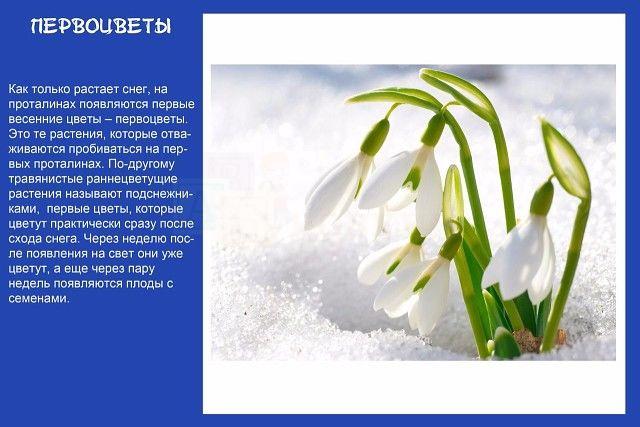 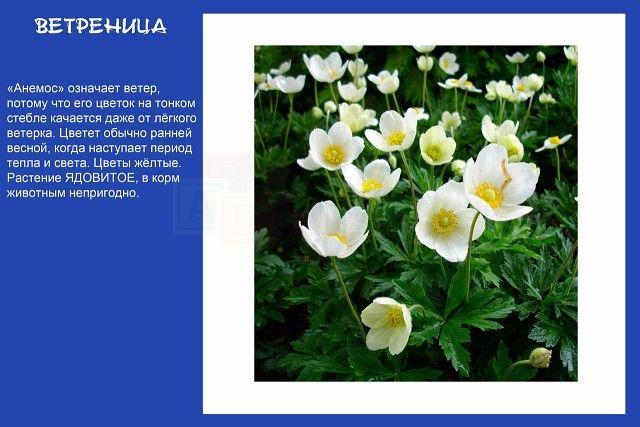 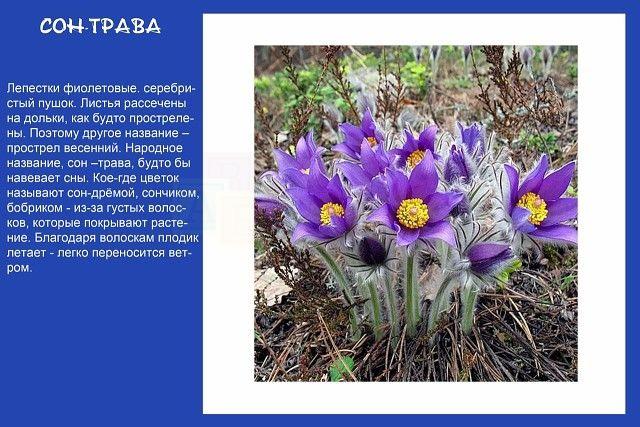 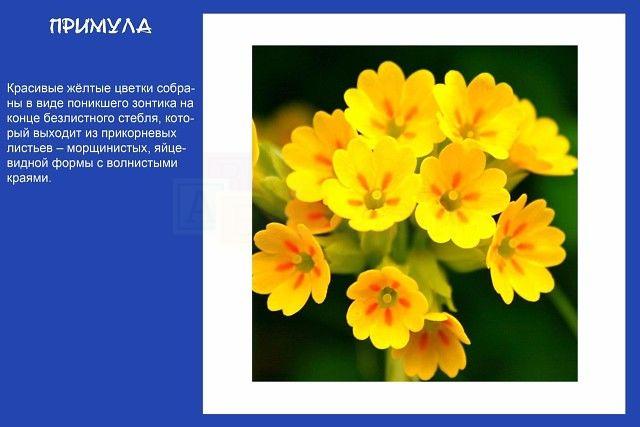 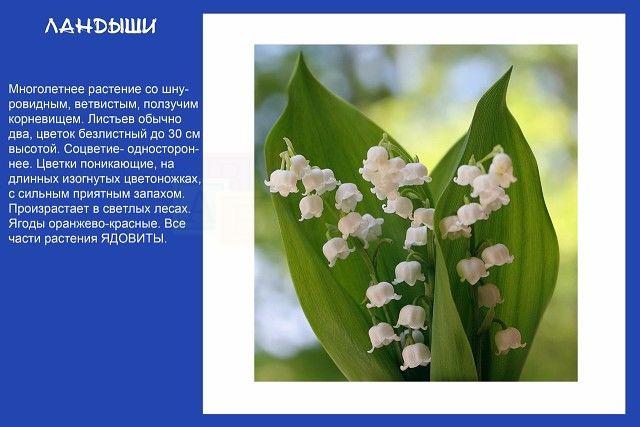 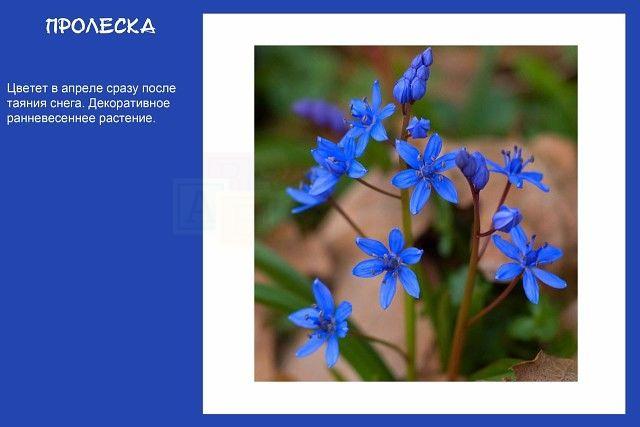 Пальчиковая гимнастика “Цветок”

Цветочек вырос на поляне,
(Соединить руки, изображая “бутон”)
Утром весенним раскрыл лепестки.
(Раскрыть руки, разжать пальцы)
Всем лепесткам красоту и питание
(В ритм словам раздвигать и соединять пальцы)
Дружно дают под землей корешки!
(Соединить руки тыльными сторонами, пошевелить пальчиками – “корешками”)
Вечер. Цветки закрывают лепестки.
(Плотно сжать переплетенные пальцы)
Тихо засыпают, головки опускают.
(Положить руки на колени)
Дидактическое упражнение “Подбери слово”


Подберите слова, которые похожи на первоцветы:

Желтый, как ....
Круглый, как ...
Мягкий, как ...
Белый, как ...
Пушистый, как ...
Хрупкий, как ...
Я сорвал цветок, и он завял,
Я поймал жука,
И он умер у меня на ладони.
И тогда я понял,
Что прикоснуться к природе
Можно только сердцем.
Берегите первоцветы, весны первые приметы!
Не рвите цветы! Не рвите! Пусть будет нарядной Земля!